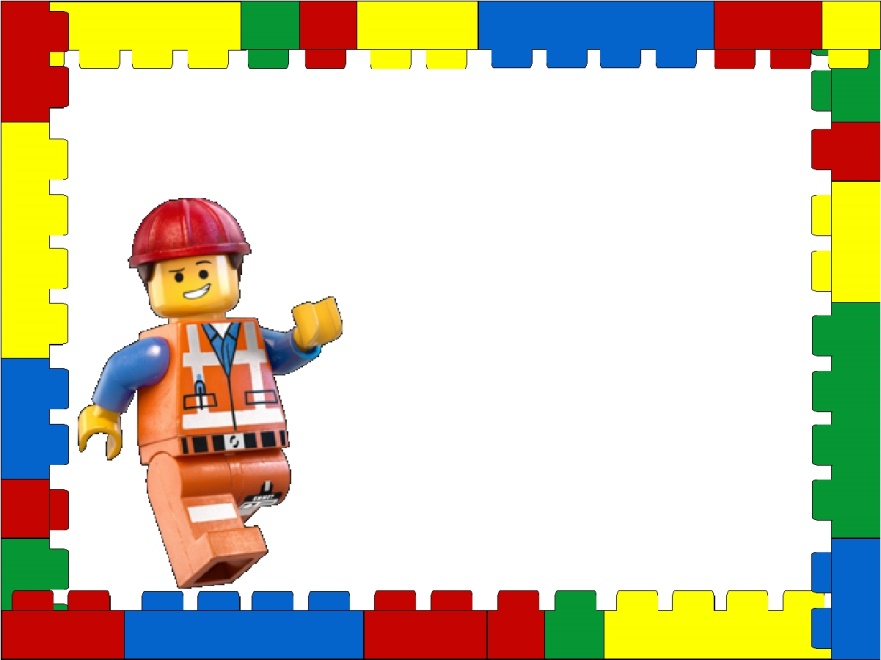 Добрый день!Занятия по образовательной программе будут проводиться дистанционно до особых распоряжений.
Теория. Обобщение при конструировании.
 Практика. Конструируем: индивидуальные архитектурные сооружения
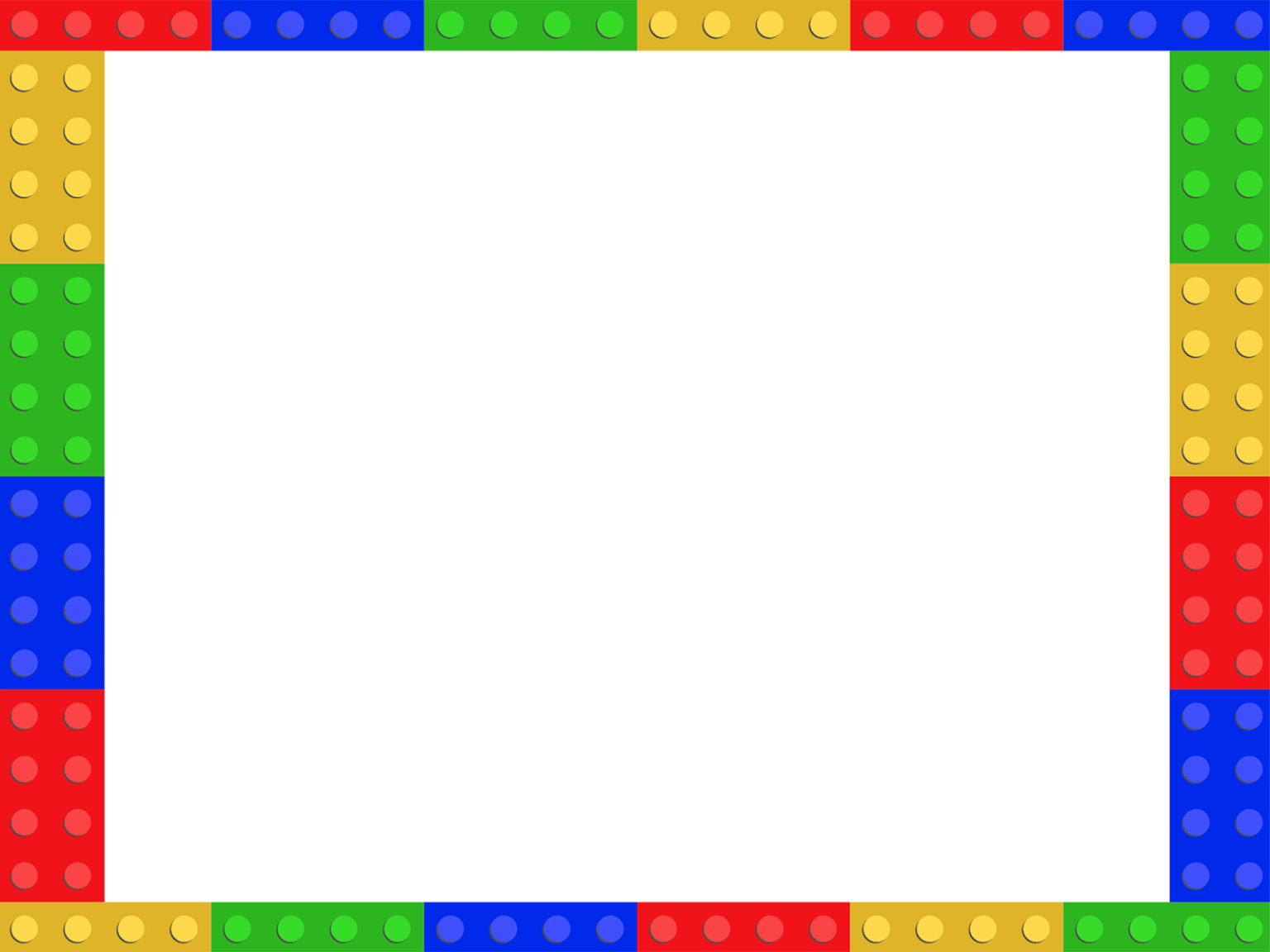 СПОСОБЫ СОЕДИНЕНИЯ ИЛИ СКРЕПЛЕНИЯ КИРПИЧИКОВ LEGO
СПОСОБЫ СОЕДИНЕНИЯ ИЛИ СКРЕПЛЕНИЯ КИРПИЧИКОВ LEGO
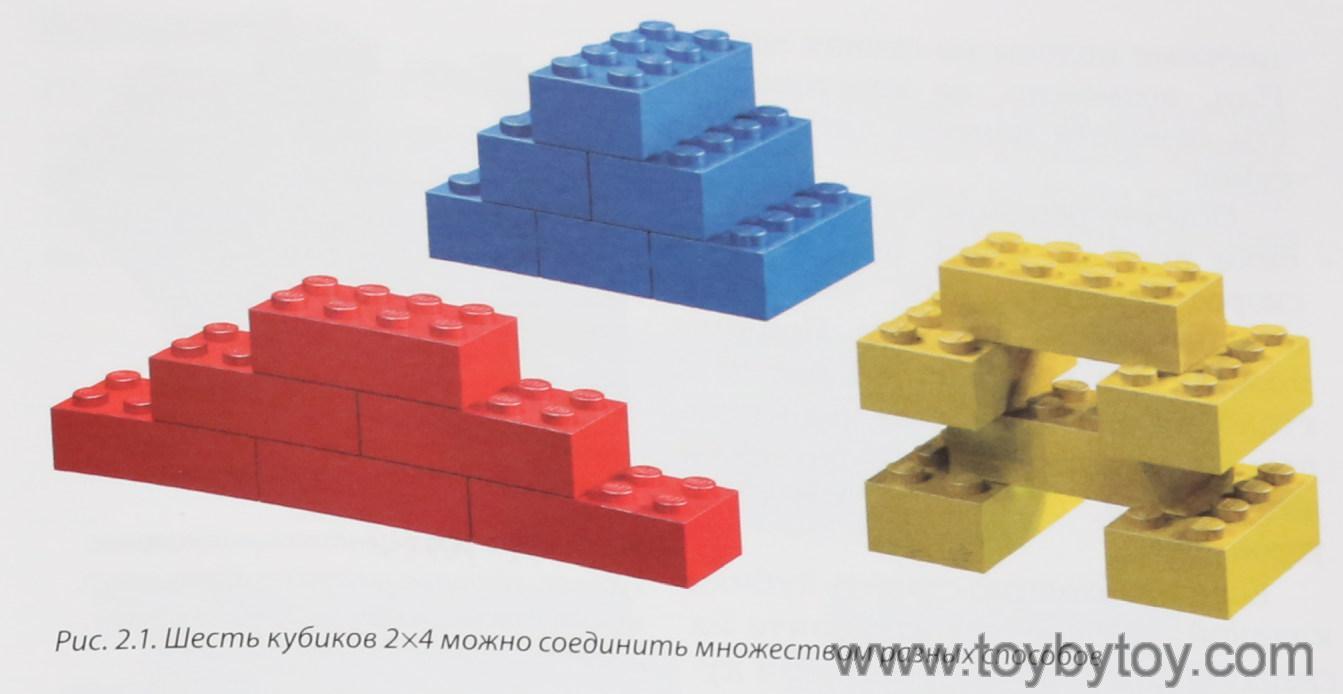 СПОСОБЫ СОЕДИНЕНИЯ ИЛИ СКРЕПЛЕНИЯ КИРПИЧИКОВ LEGO
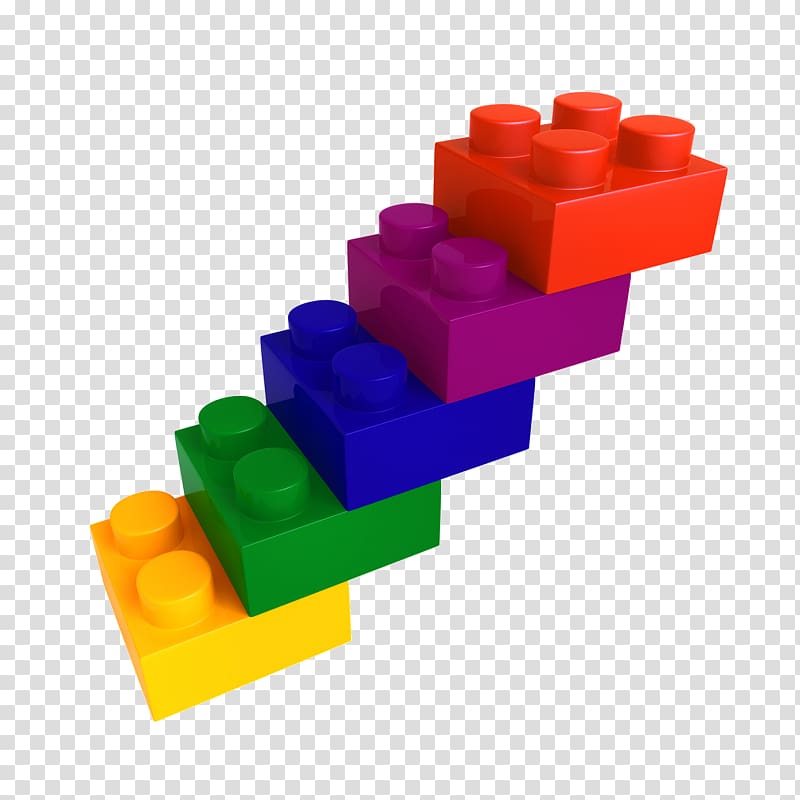 СПОСОБЫ СОЕДИНЕНИЯ ИЛИ СКРЕПЛЕНИЯ КИРПИЧИКОВ LEGO
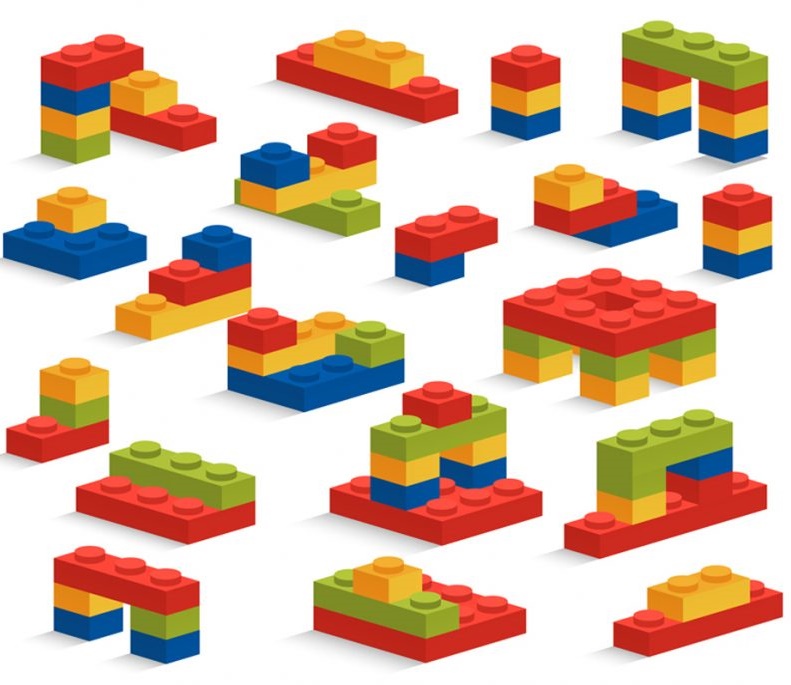 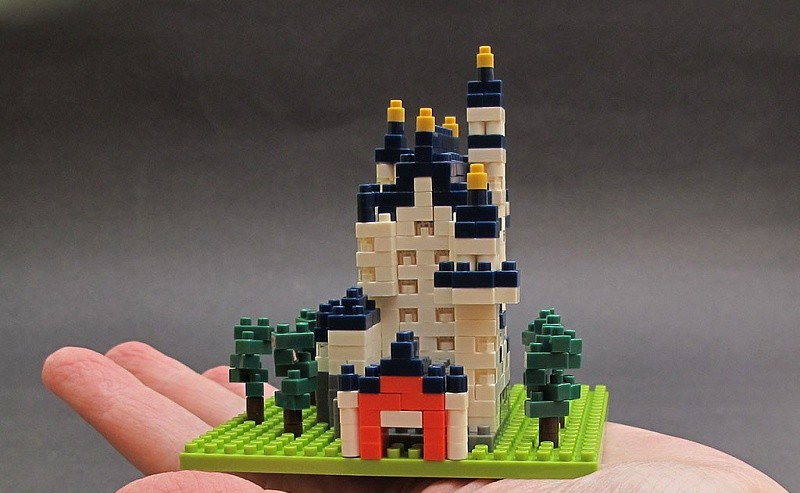 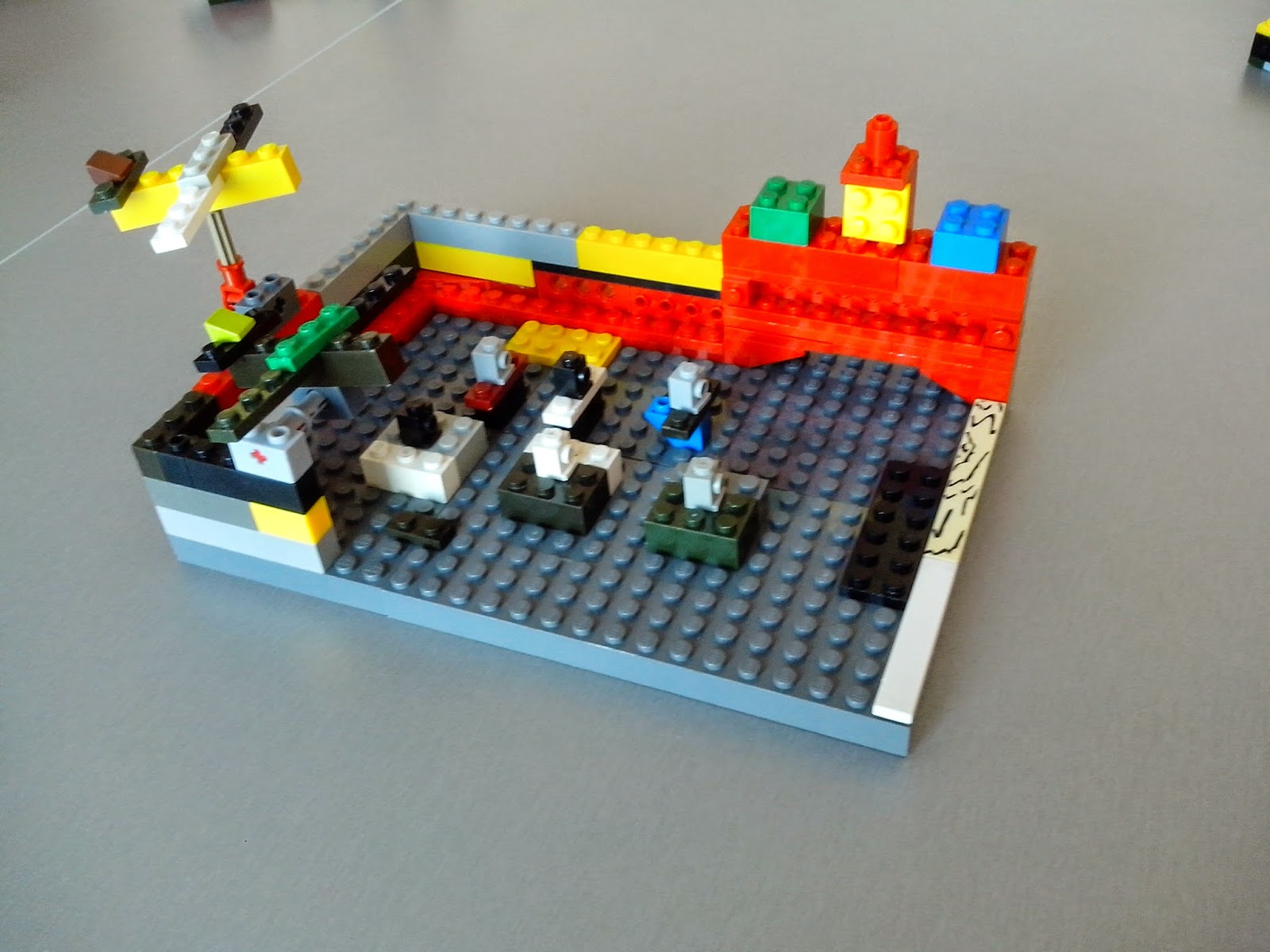 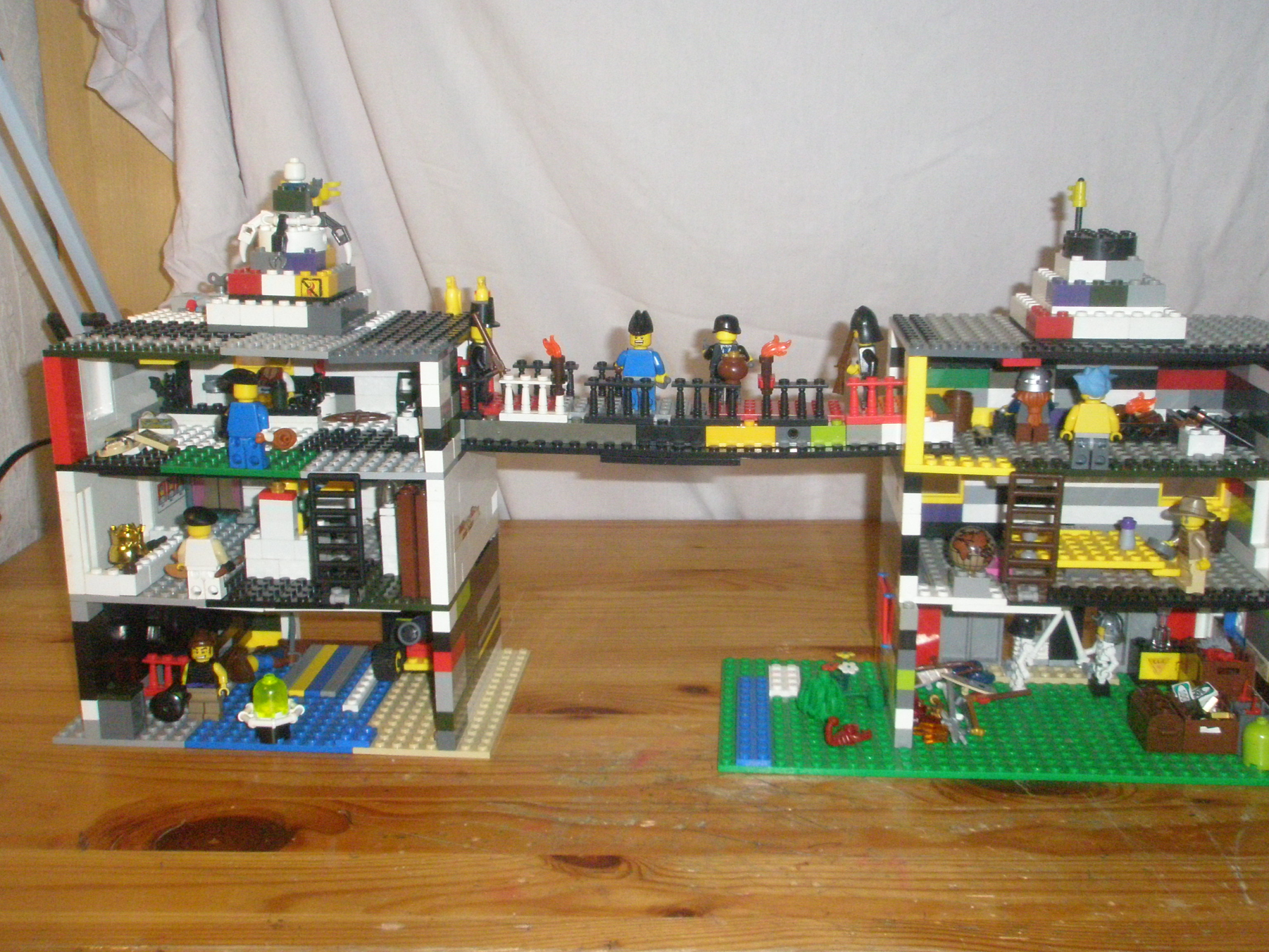 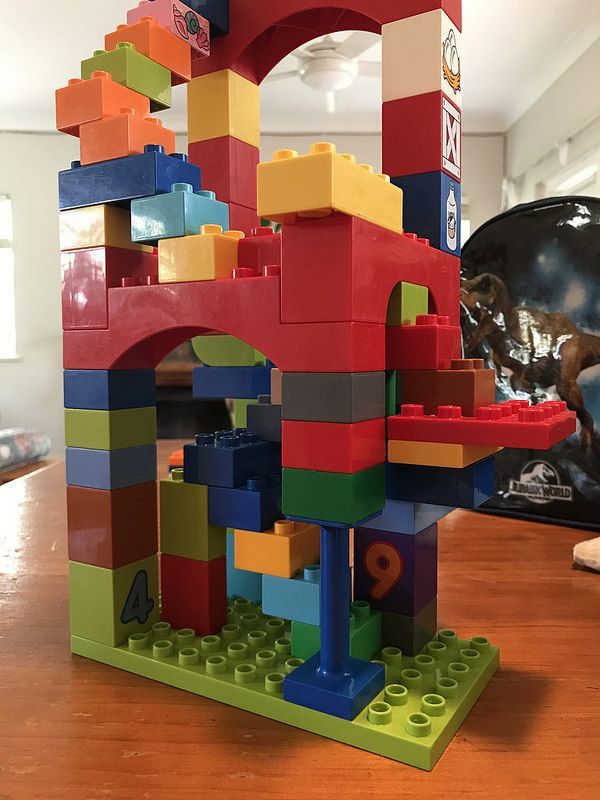 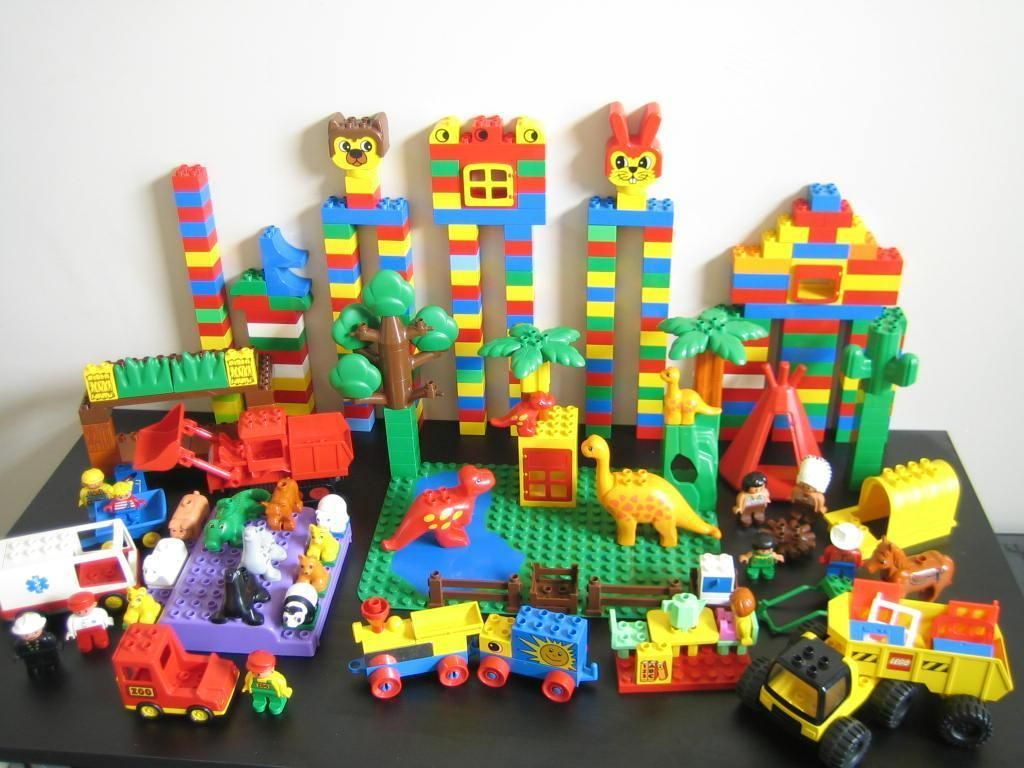 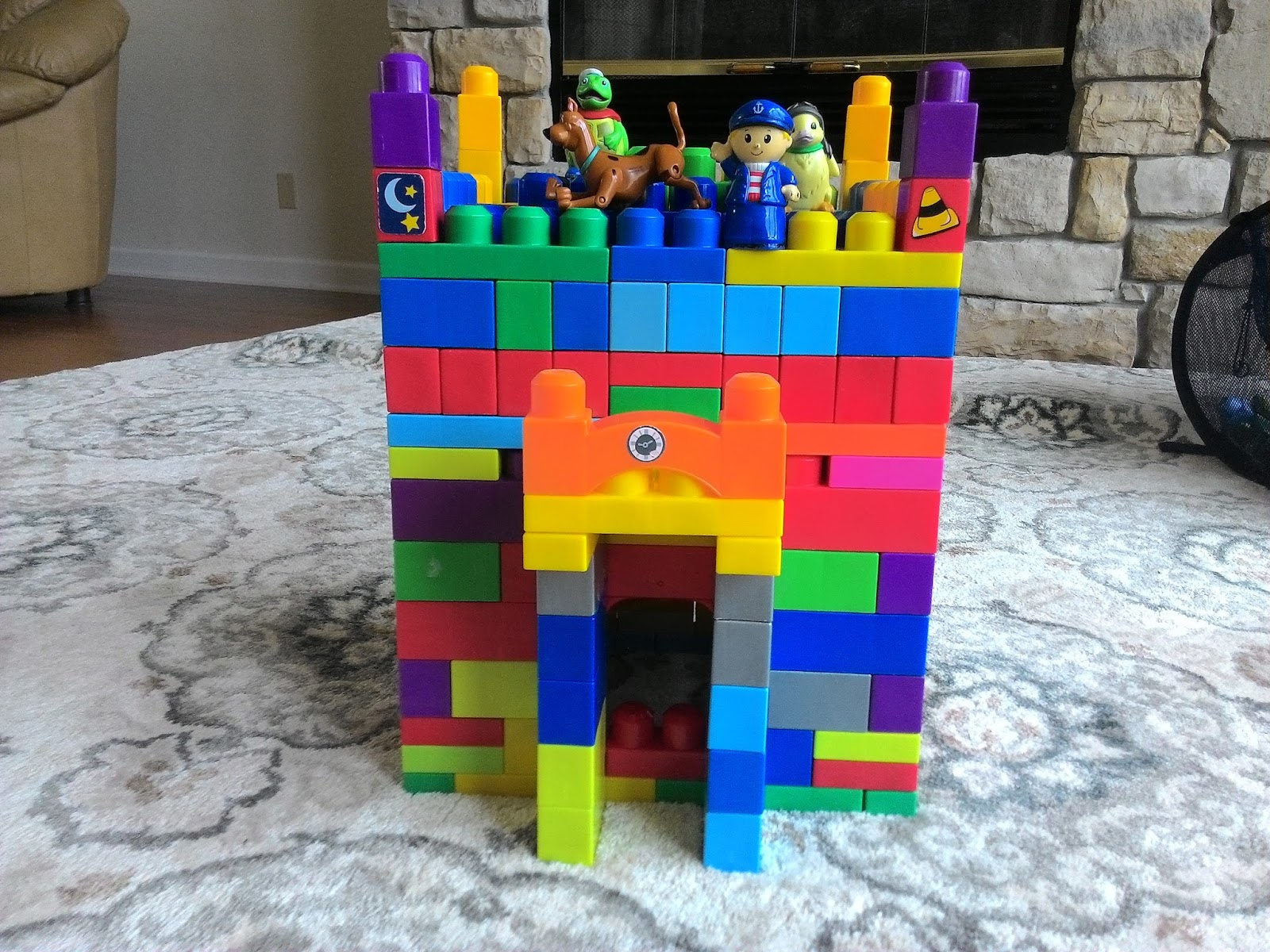 Фотографии выполненных работ жду до 14 декабря 
по электронному адресу rv0ab@yandex.ru  или Viber, WhatsApp
 
Желаю удачи!